ОПТИКА
Розповсюдження світла у оптичному волокні. Геометричні параметри оптичного волокна.
ОСНОВНІ ОПТИКО-ГЕОМЕТРИЧНІ ПОНЯТТЯ
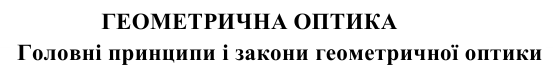 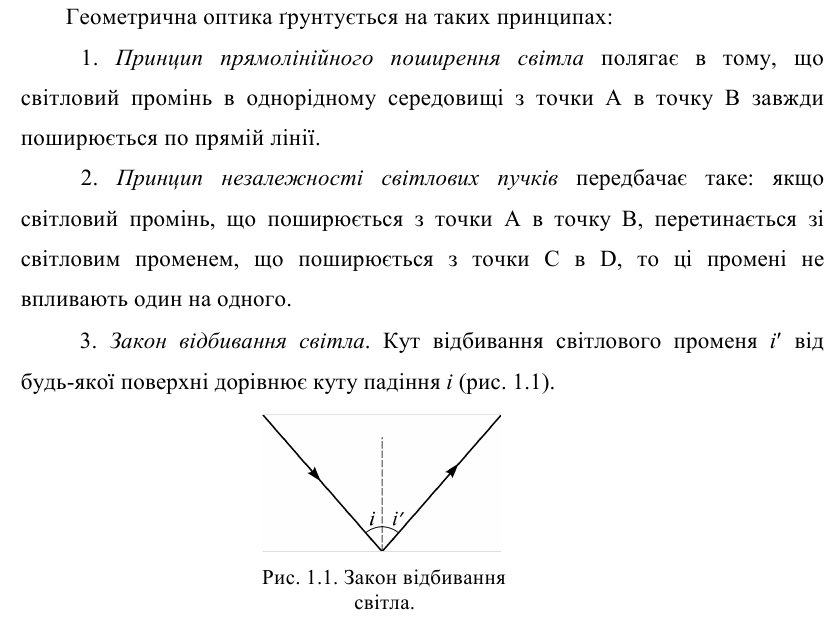 ОСНОВНІ ОПТИКО-ГЕОМЕТРИЧНІ ПОНЯТТЯ
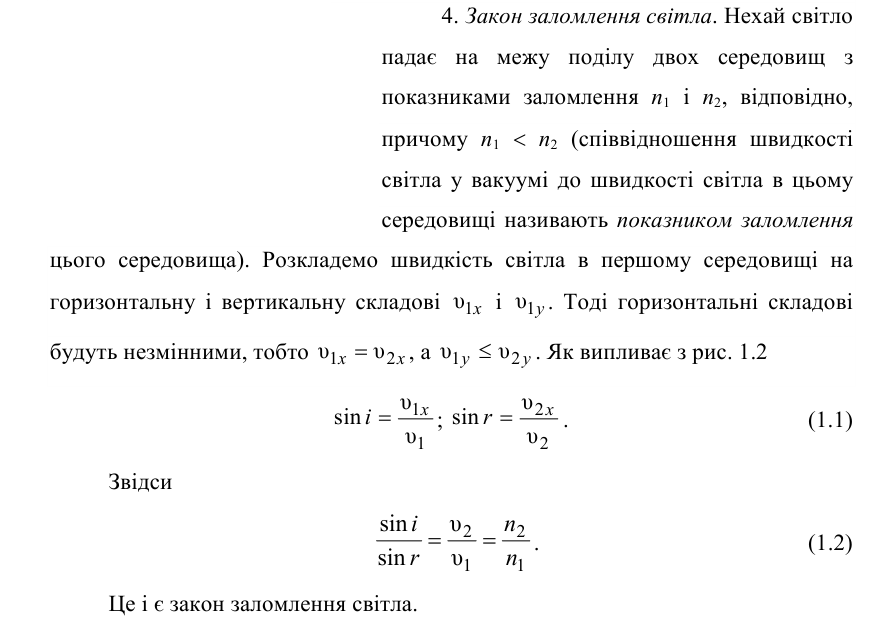 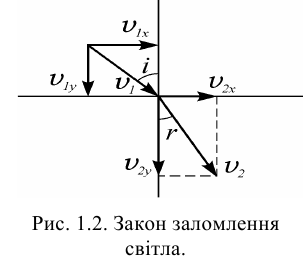 ОСНОВНІ ОПТИКО-ГЕОМЕТРИЧНІ ПОНЯТТЯ
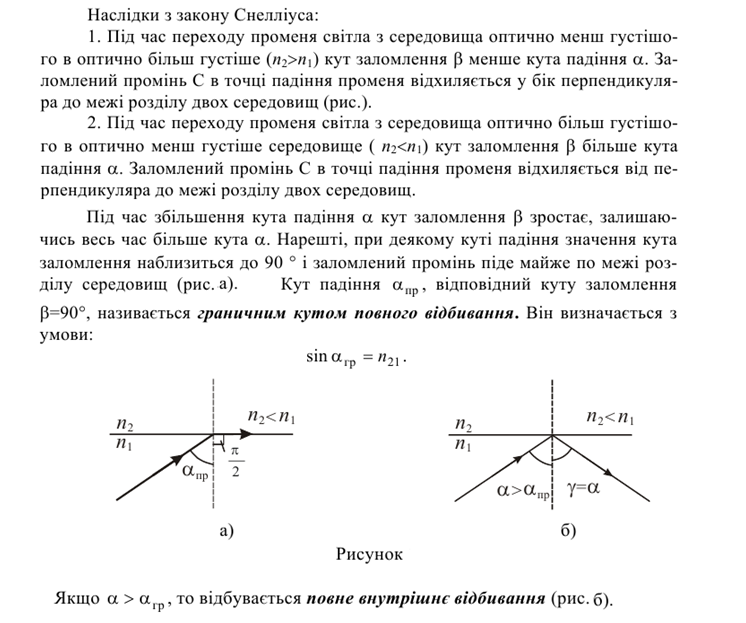 ОСНОВНІ ОПТИКО-ГЕОМЕТРИЧНІ ПОНЯТТЯ
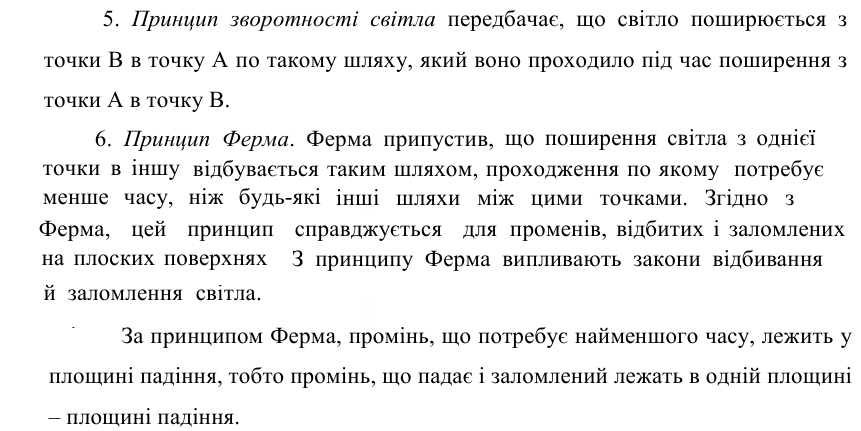 ОСНОВНІ ОПТИКО-ГЕОМЕТРИЧНІ ПОНЯТТЯ
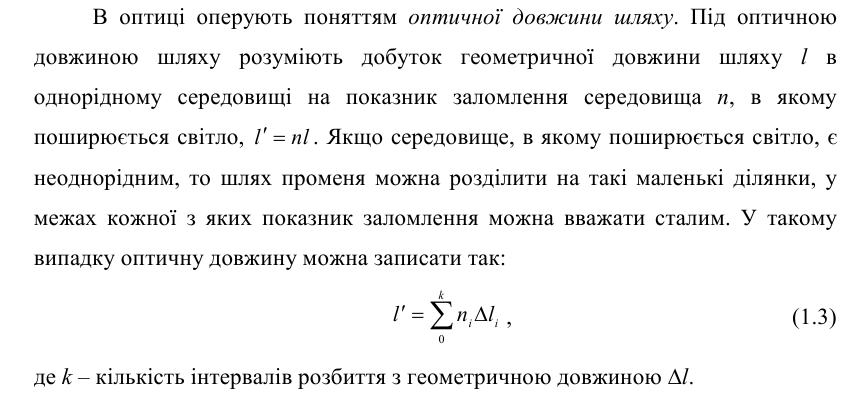